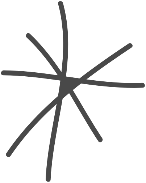 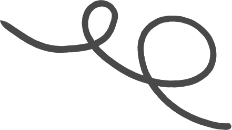 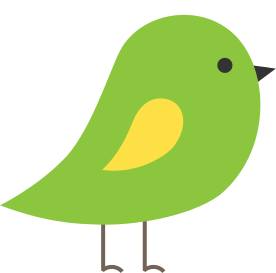 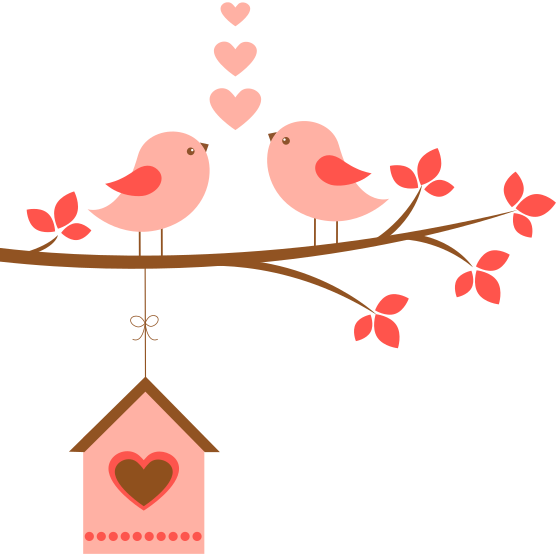 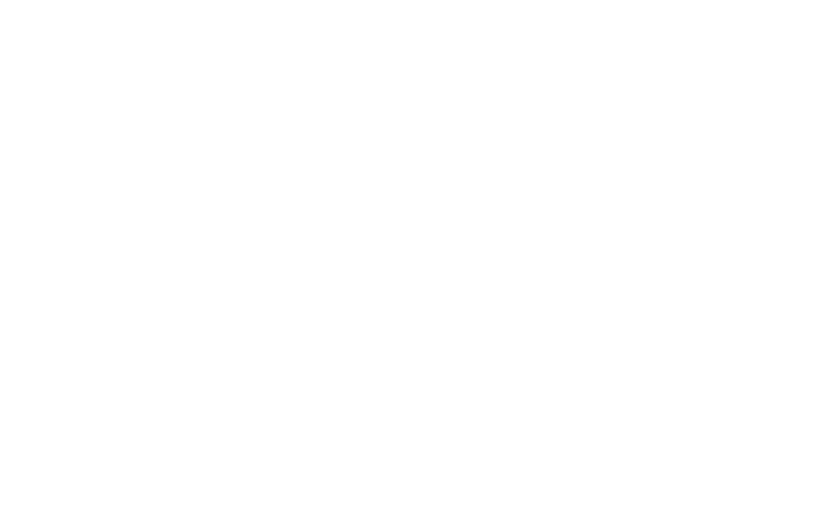 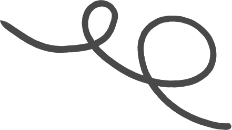 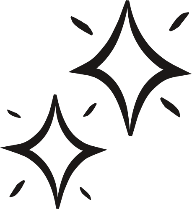 SỞ GIÁO DỤC VÀ ĐÀO TẠO TỈNH KON TUM
TRƯỜNG MẦM NON THỰC HÀNH SƯ PHẠM KON TUM
*
HOẠT ĐỘNG ÂM NHẠC 
Đề tài: VÌ SAO CHIM HAY HÓT
(Tác giả: Hà Hải ) 
  Hoạt động: - Vận động: Vỗ tay theo tiết tấu chậm (Trọng tâm)  
 - Nghe hát: Gà gáy té le (Dân ca Cống Khao)  
      - Trò chơi: Nghe tiết tấu tìm đồ vật 
   (Dự kiến thời gian 25 - 30 phút)
GV: PHAN THỊ DUY LÀI- LỚP: CHỒI 6
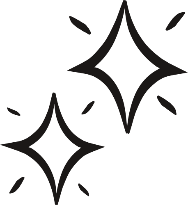 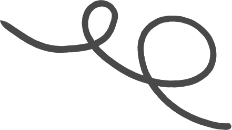 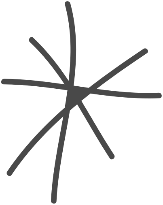 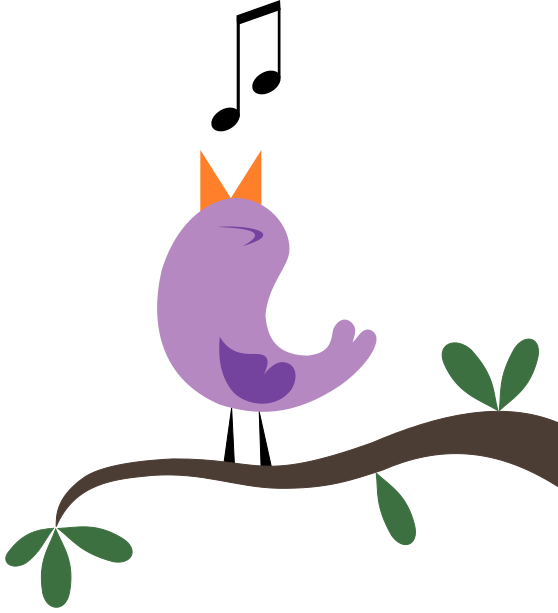 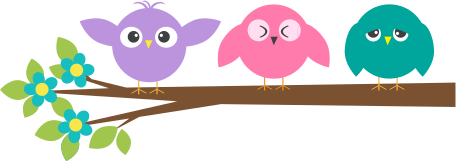 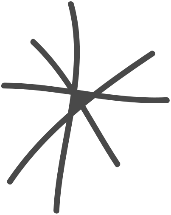 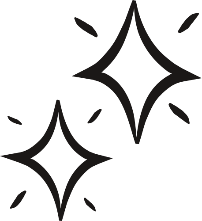 I. Mục tiêu  

 1. Kiến thức: Biết vận động theo tiết tấu chậm bài hát "Vì sao chim hay hót"  

 2. Kỹ năng: Phát triển khả năng chú ý, ghi nhớ, lắng nghe, sự khéo léo khi vỗ tay theo tiết tấu chậm.

 3. Thái độ: Thích vận động, tích cực tham gia vào các hoạt động cùng cô và bạn.
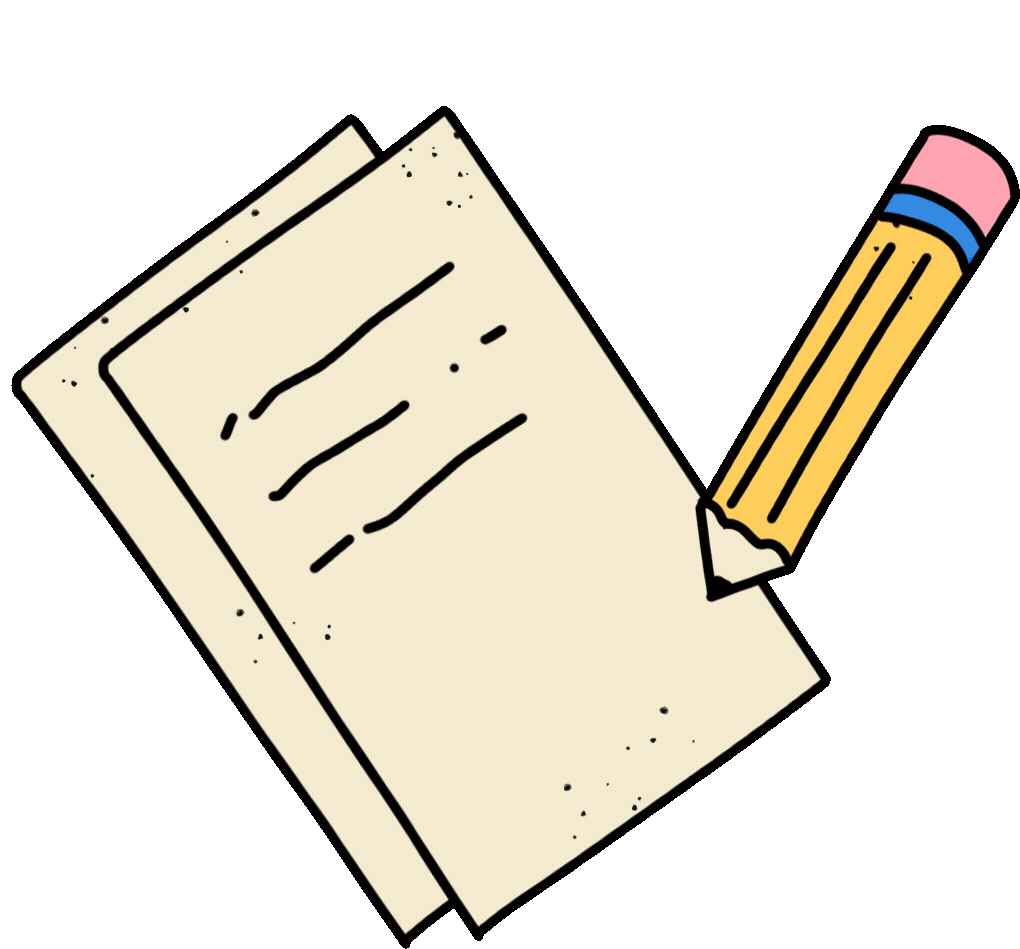 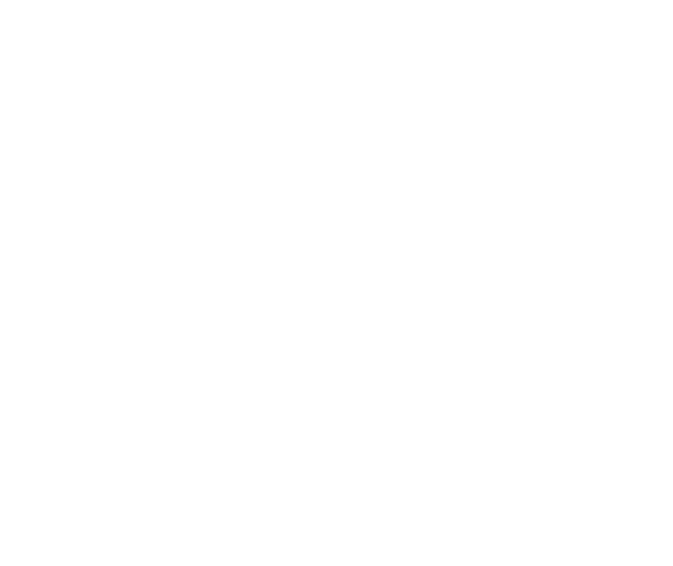 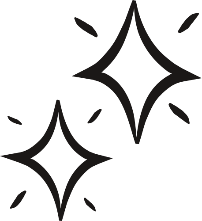 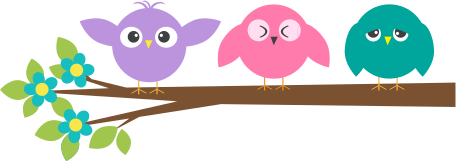 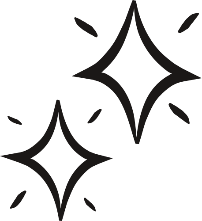 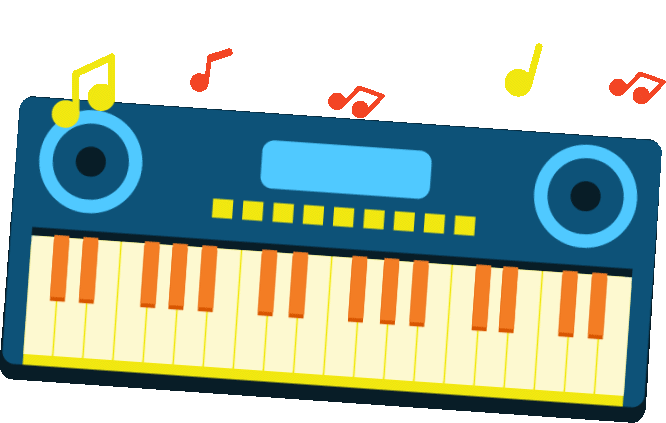 II. Chuẩn bị  
 1. Đồ dùng của giáo viên: Đàn organ có nhạc bài hát: Vì sao chim hay hót; nhạc có lời và không lời bài hát: Gà gáy té le ; con gấu, trống lắc, quả bí, hột, hạt cho trẻ chơi trò chơi 
 2. Đồ dùng của trẻ: Phách tre, trống lắc, gáo dừa cho trẻ gõ; 01 mũ chóp.
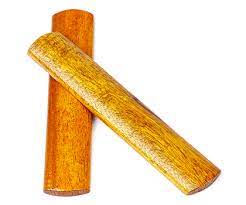 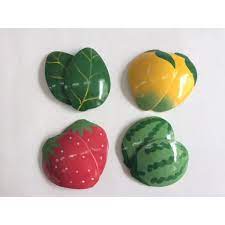 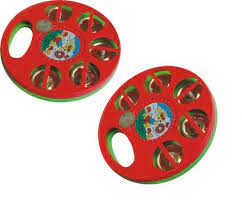 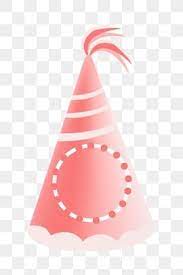 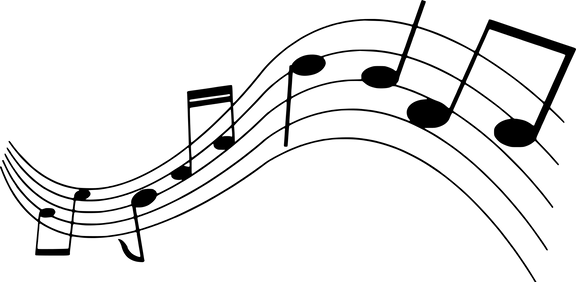 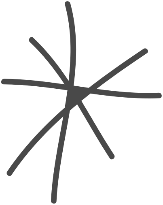 III. Tiến trình hoạt động  
 1. Trò chơi: “ Nghe tiết tấu tìm đồ vật” ( Dự kiến 05 - 07 phút)  
 - Cách chơi: Trẻ ngồi đội hình vòng tròn. 01 trẻ sẽ đội mũ chóp, cô dấu đồ vật ở sau lưng một trong số các bạn. Sau khi cô dấu đồ vật xong, trẻ chơi sẽ  mở mũ và đi men theo phía sau các bạn, vừa đi vừa nghe cô và các bạn hát, chú ý khi cô và các bạn hát nhanh  hoặc chậm là ở chỗ đó có đồ vật cần tìm. 
 - Luật chơi: Trẻ chơi sẽ lắng nghe hiệu lệnh của cô để tìm được đồ vật đúng vị trí cô giấu và các bạn trong lớp không đước nhắc bạn. 
  - Giáo viên tổ chức cho trẻ chơi 2- 3 lần (giáo viên quan sát, nhận xét và  tuyên dương trẻ kịp thời để tạo hứng khởi cho trẻ tham gia).
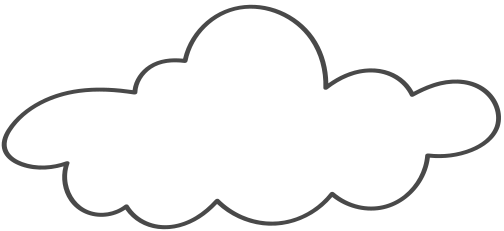 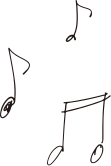 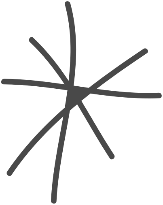 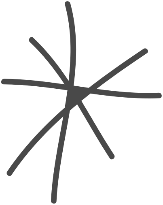 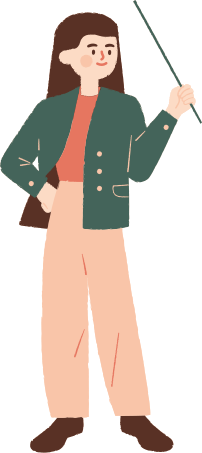 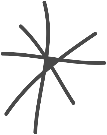 III. Tiến trình hoạt động
 2. Vận động vỗ tay theo tiết tấu chậm ( Dự kiến 10 - 12 phút)  
 - Giáo viên mở 1 đoạn nhạc bài" Vì sao chim hay hót" và hỏi trẻ: Các con vừa nghe giai điệu bài hát gì?  
 - Giáo viên mời cả lớp hát lại bài hát 
 + Để bài hát được hay hơn các con sẽ làm gì?( Vỗ tay) 
 - Giáo viên giới thiệu vỗ tay theo tiết tấu chậm bài hát: Vì sao chim hay hót. 
 + Vỗ tay theo tiết tấu chậm là vỗ như thế nào? 
 - Giáo viên vỗ mẫu lần 1 cho trẻ xem: Vận động minh họa trọn vẹn bài hát không giải thích
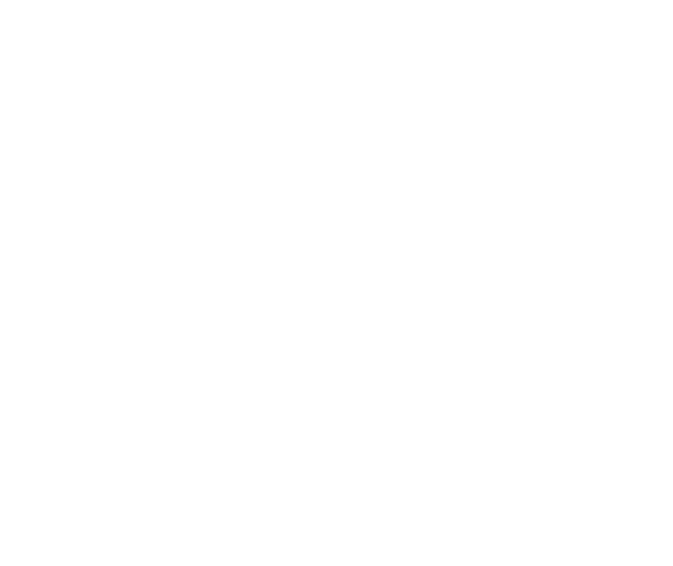 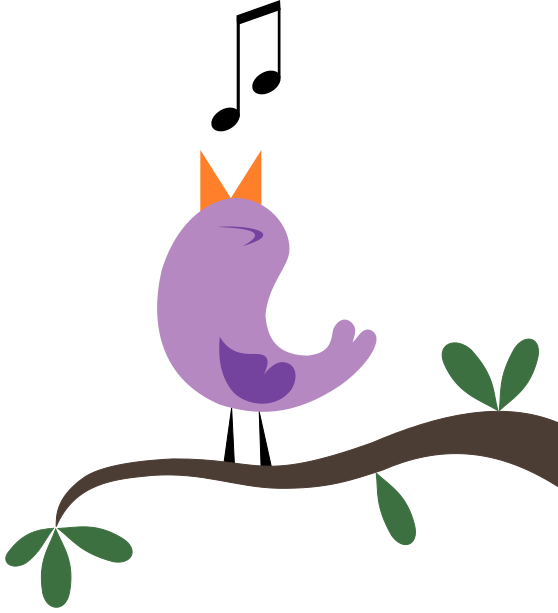 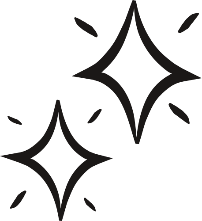 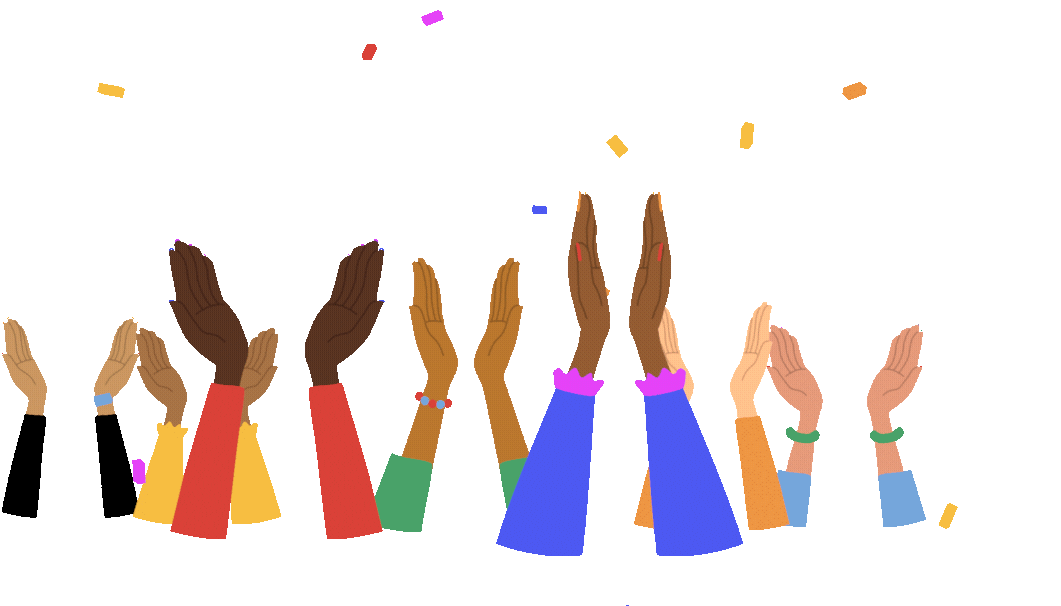 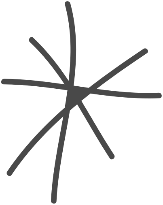 2. Vận động vỗ tay theo tiết tấu chậm ( Dự kiến 10 - 12 phút)  
  - Giáo viên làm mẫu lần 2: kết hợp phân tích động tác 
 - Đầu tiên cô vỗ (1,2,3 nghỉ) và vỗ vào câu hát đầu tiên của bài hát, tiếng vỗ đầu tiên sẽ rơi vào chữ đầu tiên của từng câu hát và tiếp tục vỗ 3 tiếng lại nghỉ và cứ thế động tác sẽ lập lại cho đến hết bài hát (Khi làm mẫu từng động tác giáo viên cho trẻ cùng vỗ theo cô) 
 - Cả lớp cùng vận động trọn ven bài hát cùng cô 1 - 2 lần
 -Trẻ thực hiện vận động vỗ tay trọn vẹn bài hát theo hình thức (cả lớp tổ, nhóm 6 trẻ, nhóm 3 trẻ, nhóm 2 trẻ, cá nhân hát, vỗ); (Giáo viên chú ý quan sát sửa sai, động viên trẻ. Khi trẻ thuộc động tác giáo viên cho trẻ vỗ kết hợp với nhạc)
 - Giáo viên cho trẻ lên chọn nhạc cụ thích nhất và thực hiện vận động vỗ theo sự sáng tạo của trẻ 1 lần kết hợp với nhạc.
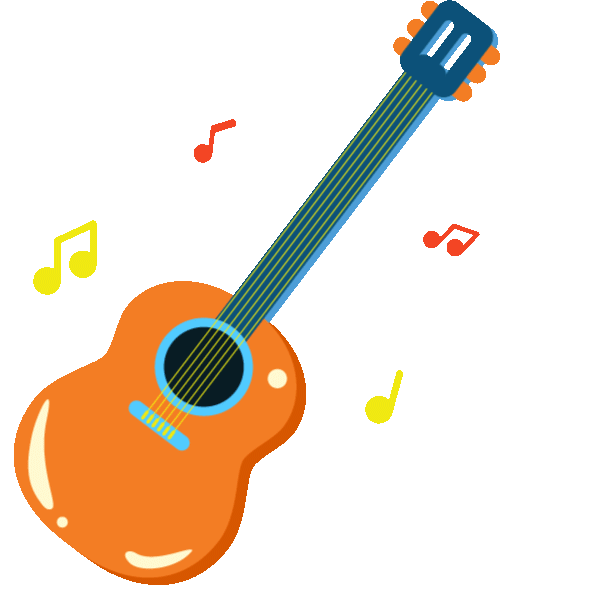 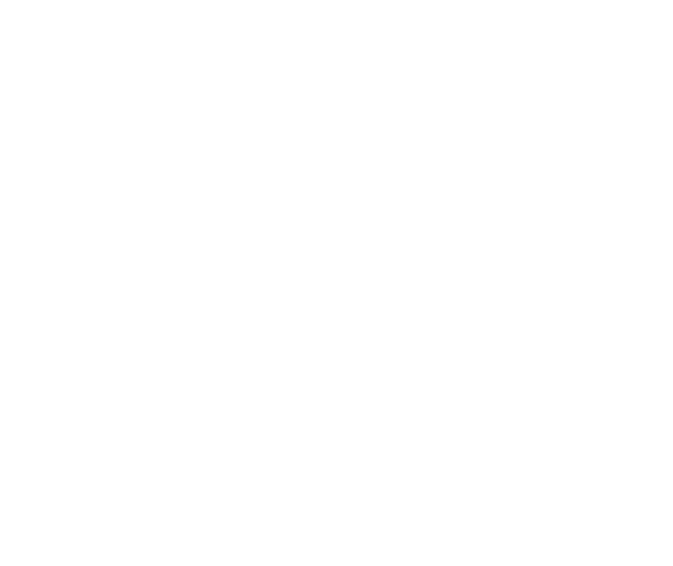 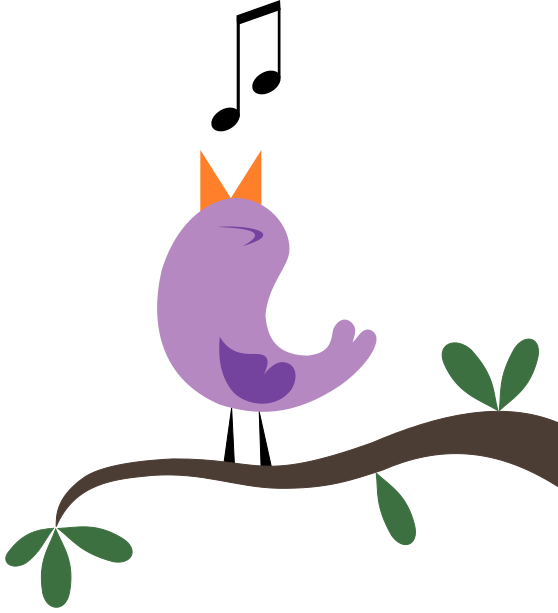 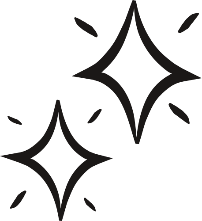 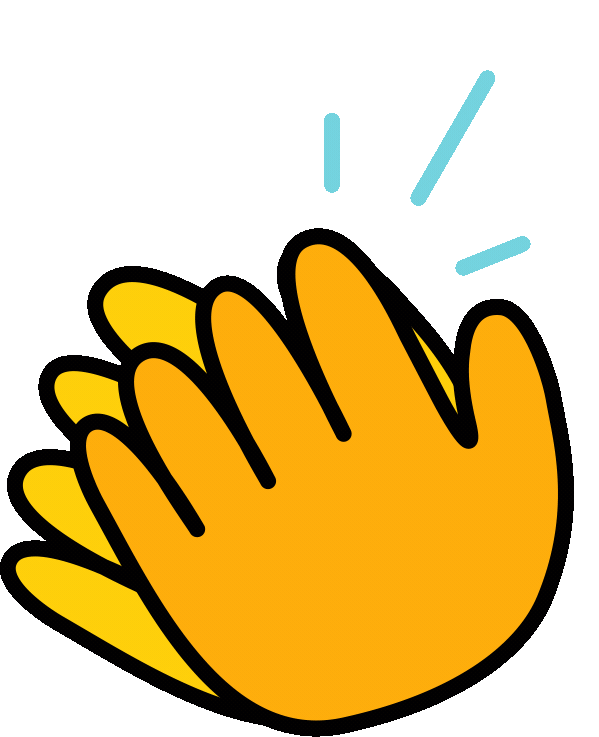 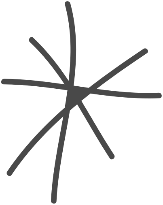 III. Tiến trình hoạt động
3. Nghe hát: Gà gáy té le (Dự kiến 4 - 6 phút) (dân ca Cống Khao)
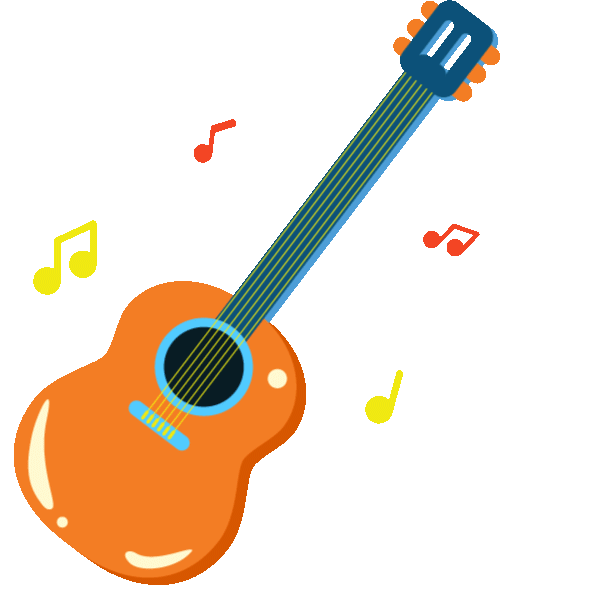 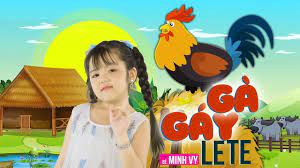 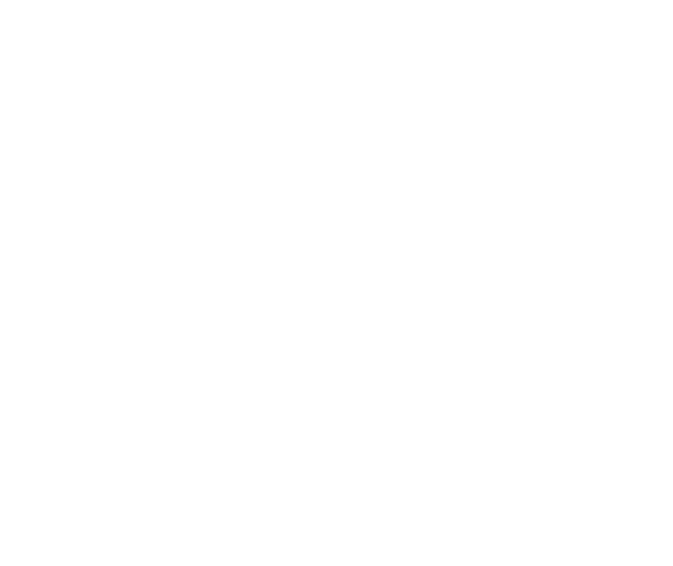 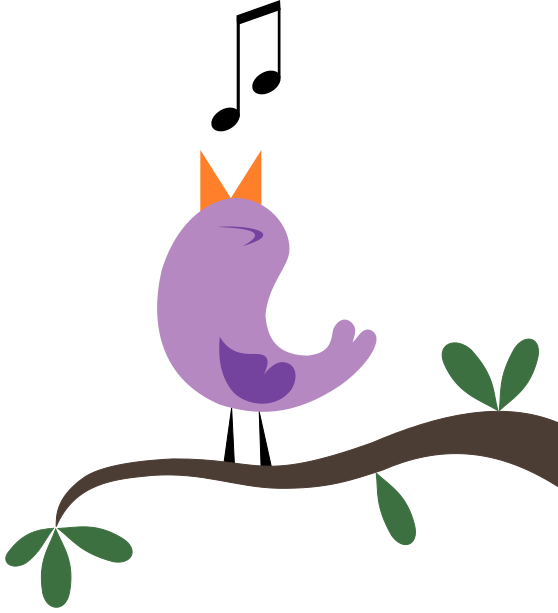 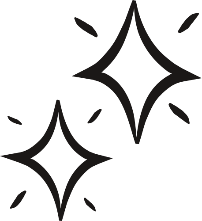 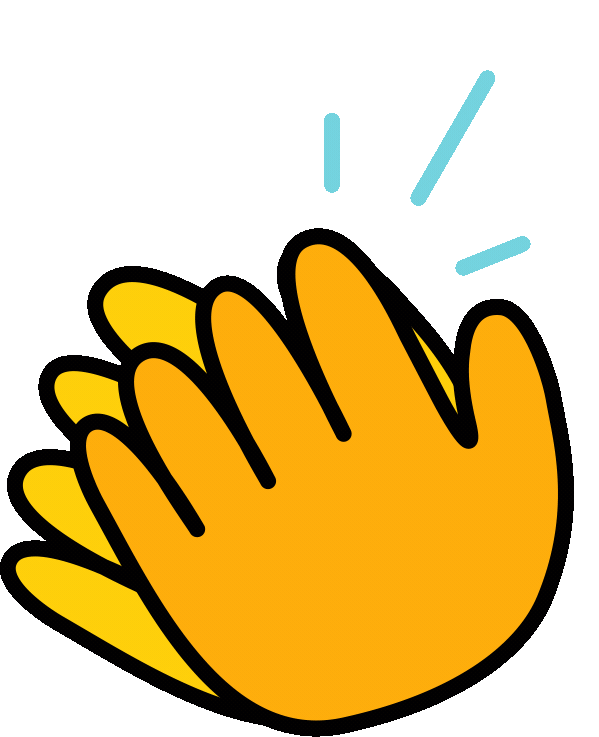 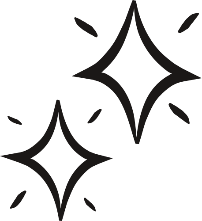 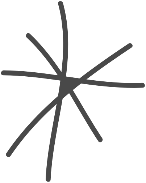 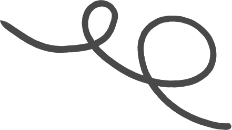 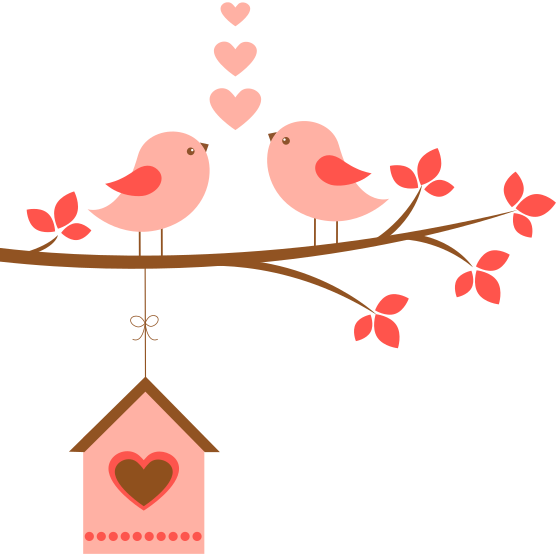 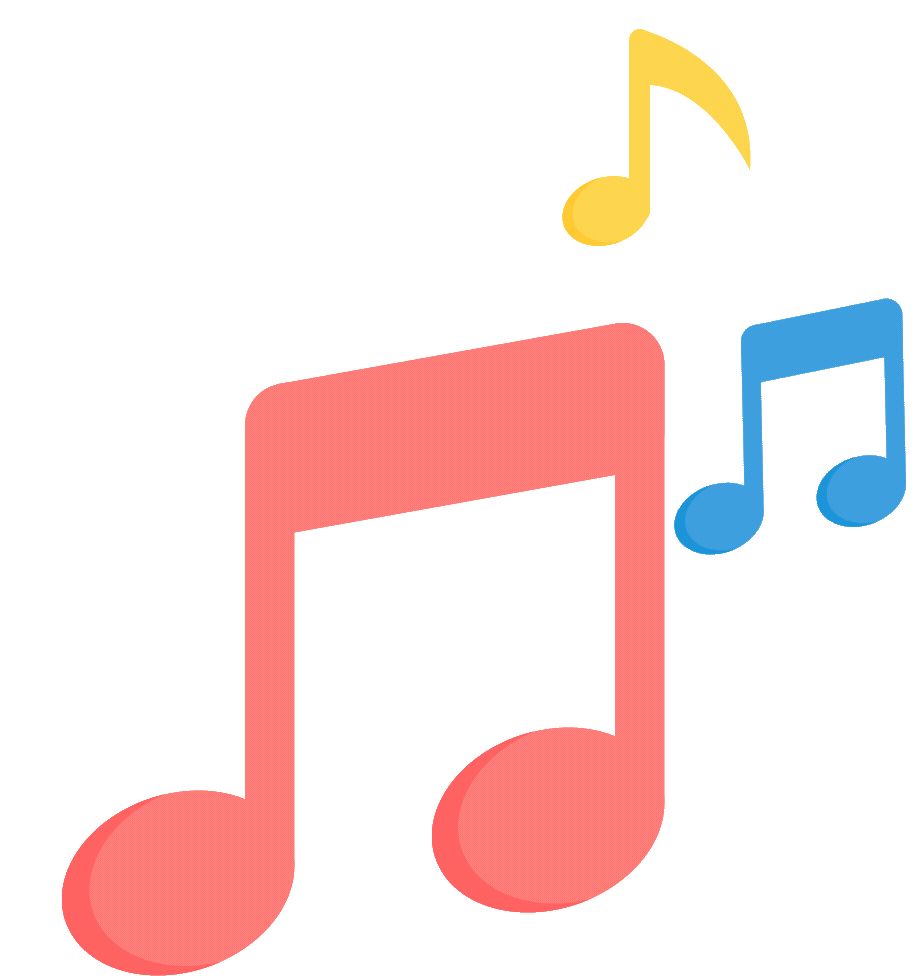 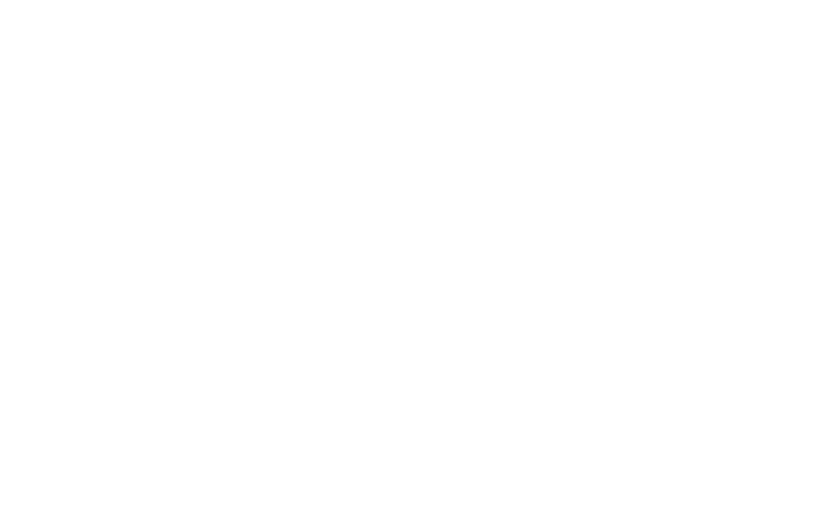 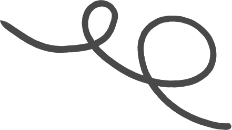 - Lần 1: Giáo viên cho trẻ nghe nhạc không lời 1 lần




- Giáo viên hỏi trẻ:  Các con thấy giai điệu bài hát như thế nào? 
 + Giáo viên giới thiệu tên bài hát và nội dung bài hát “ Gà gáy té le” dân ca Cống Khao; 
Lần 2: Giáo viên cho trẻ nghe nhạc có lời trẻ nghe và hưởng ứng theo bài hát
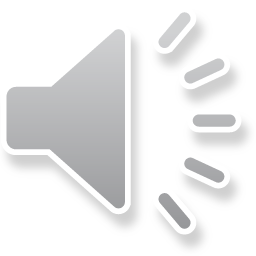 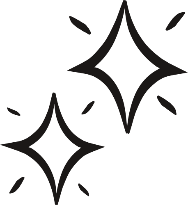 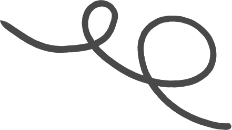 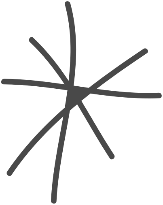 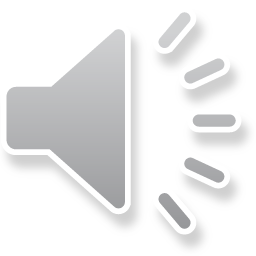 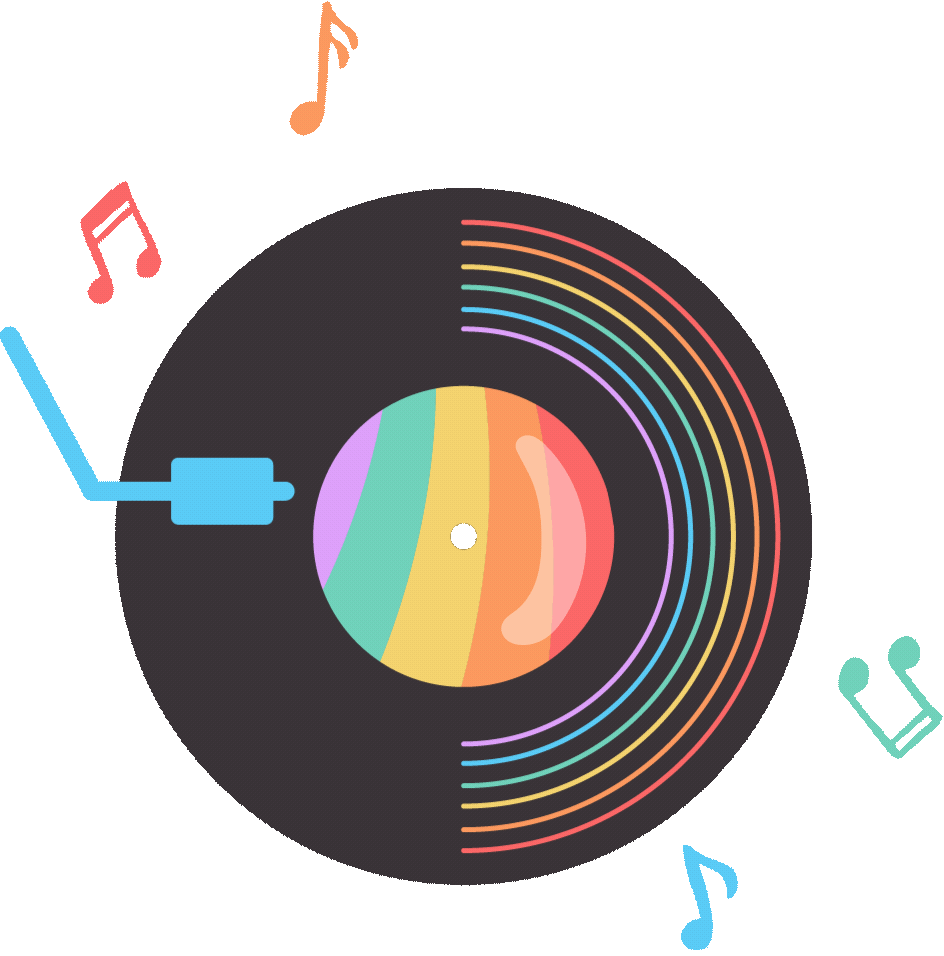 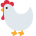 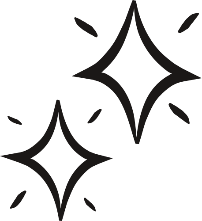 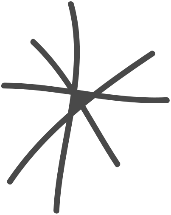 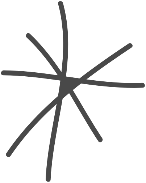 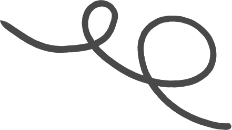 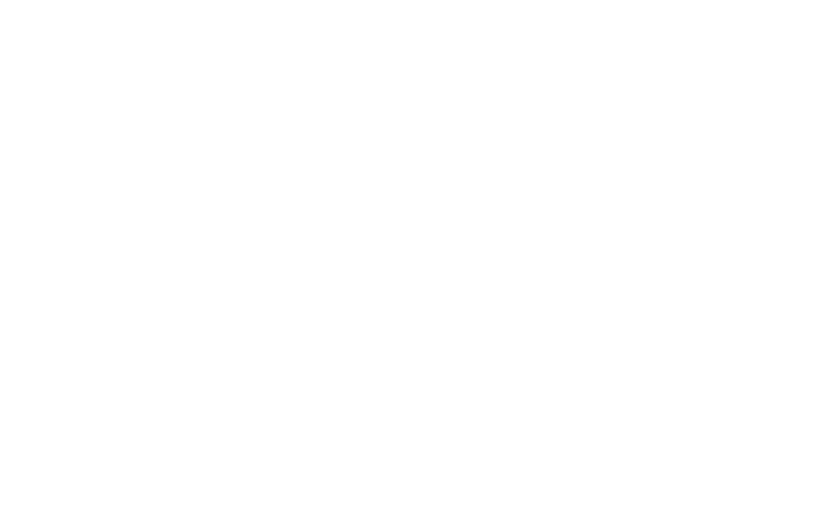 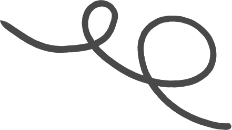 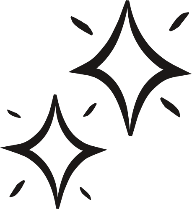 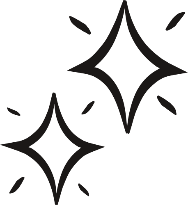 Tạm biệt, Hẹn gặp lại
vào lần tới
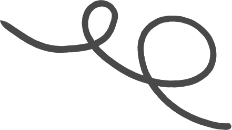 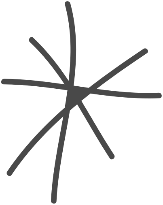 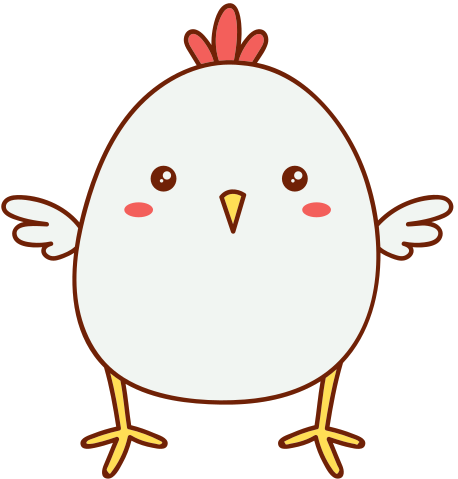 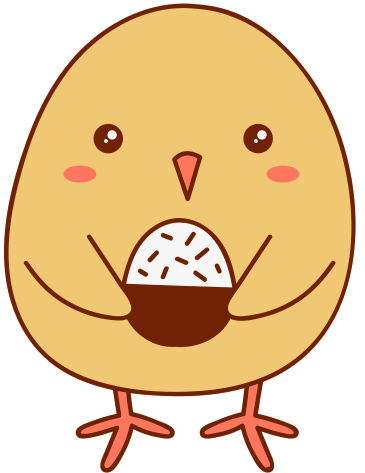 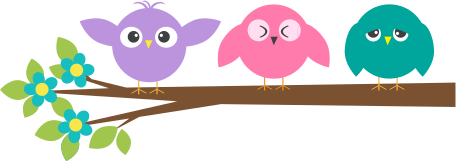 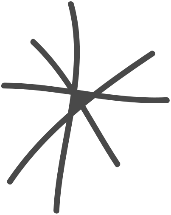 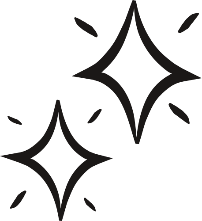